AR for Radio / Baseband nodes
Use AR technology to support deployment of Radio Base Station (RBS) as Streetmacro (SM) nodes. 
“Benchmarking” of different AR platforms (ARCore and ARKit)
Build an AR platform on iOS and Android operation system (OS)  that can be used for future AR application
Case: Radio nearby
Radio Signal/ Loobs Simulation in urban environment.
Case: RBS Deployments
Site inspection when deploying RBS nodes and Geographical positioning on a virtual surface.
Case: Site inspection
Inspect cable bending radius on a RBS device so signal attenuation is not too big and inventory site equipments.
Skills:
Unity
ARCore/ARKit
C#
iOS and Android development
Mentor
Jörgen Sjögren
jorgen.sjogren@ericsson.com
+46730715723
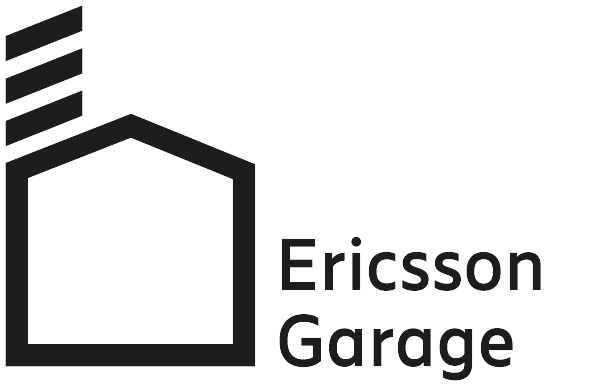